Gebiedsvisie
Driegaarden 2 en 3
14-10-2024
www.lingewaard.nl
Driegaarden 2 en 3
Welkom
Programma
Inleiding door wethouder Sluiter
Presentatie Goudappel (verkeer)
Presentatie SVP (stedenbouwkundig plan)
Vervolgproces (gemeente) 
Tafeltjesmarkt - Ontmoet en vraag


Na iedere presentatie is er ruimte om vragen te stellen


Na deze avond is er nog mogelijkheid om een reactie te geven via www.lingewaard.nl/driegaarden
Deze reacties betrekken we bij de besluitvorming
Driegaarden 2 en 3
Inleiding wethouder Sluiter
Driegaarden 2 en 3
Joran van Kessel
Adviseur mobiliteit en ruimte
Floris Frederix
Adviseur mobiliteit en ruimte
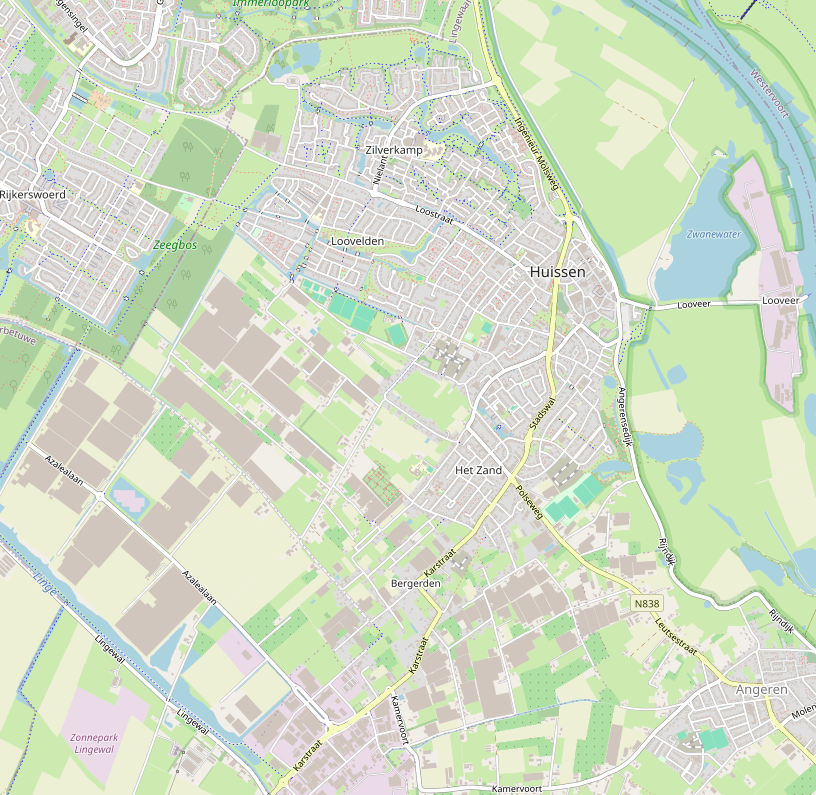 Verkeersonderzoek
Verkeerssituatie en effecten woningbouwplannen Huissen

14 oktober 2024
5
Inhoud
Verkeerssituatie in Huissen
Werkwijze en uitgangspunten verkeersonderzoek
Conclusies verkeersonderzoek

Presentatie resultaten op hoofdlijnen, later op de avond ruimte voor verdere vragen en verdieping
6
Verkeerssituatie in Huissen
7
Wegenstructuur
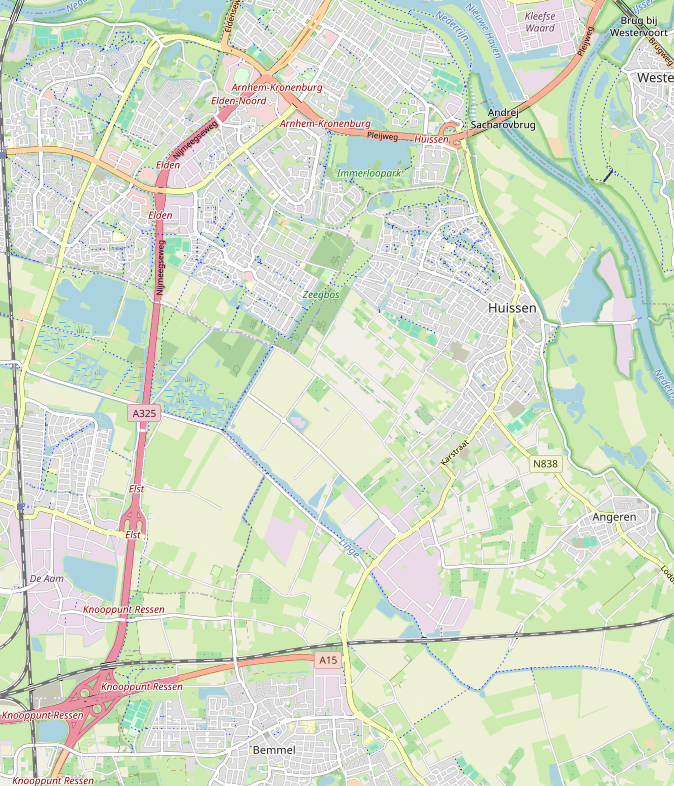 Twee hoofdontsluitingen: op A15 en op Pleijroute
Ook verkeersstromen vanuit andere kernen door Huissen
Gevolg: grote verkeersdruk op doorgaande wegen door Huissen
Huidige vormgeving wegen niet goed en problemen met doorstroming op kruispunten in de spitsen 
Extra drukte door nieuwe woningen en bedrijven  bestaande knelpunten worden groter
8
Aanpak knelpunten
In 2021 Maatregelenprogramma GMP-plus opgesteld voor aanpak knelpunten 
Totaal ruim 65 maatregelen
Prioriteit voor top 10 maatregelen
7 van de top 10 maatregelen in Huissen
Voor top 10 maatregelen geld beschikbaar (ruim 11 miljoen euro), aanpak gepland voor de komende jaren
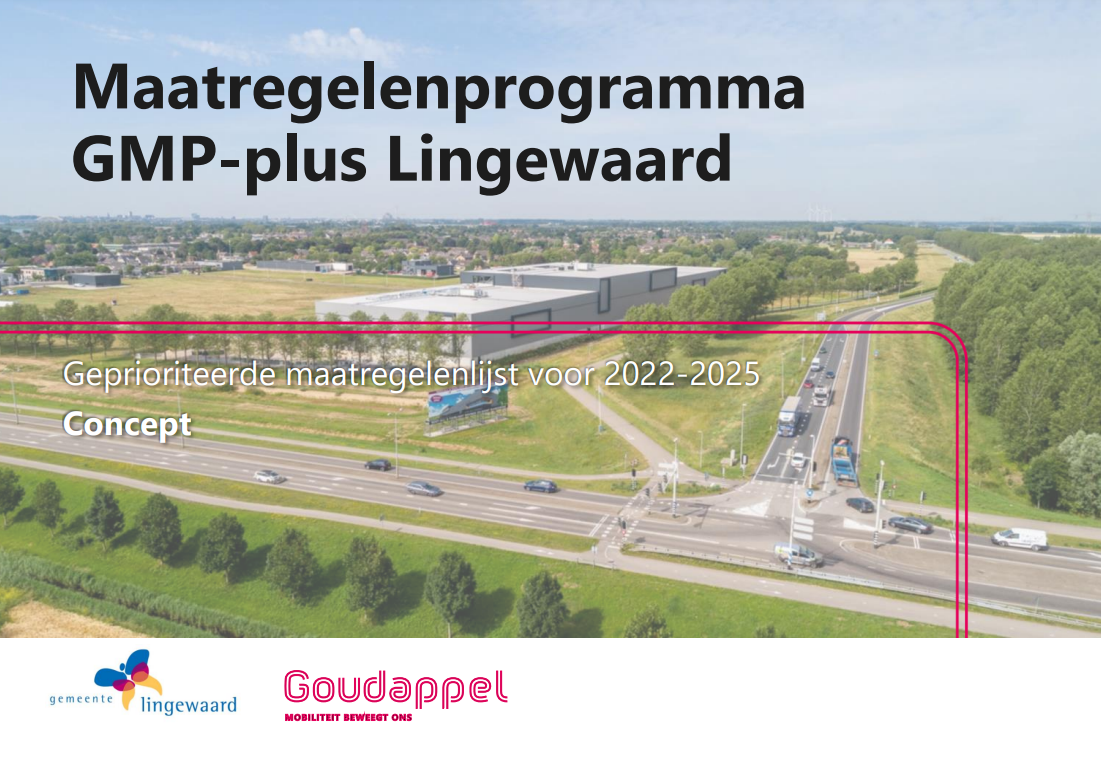 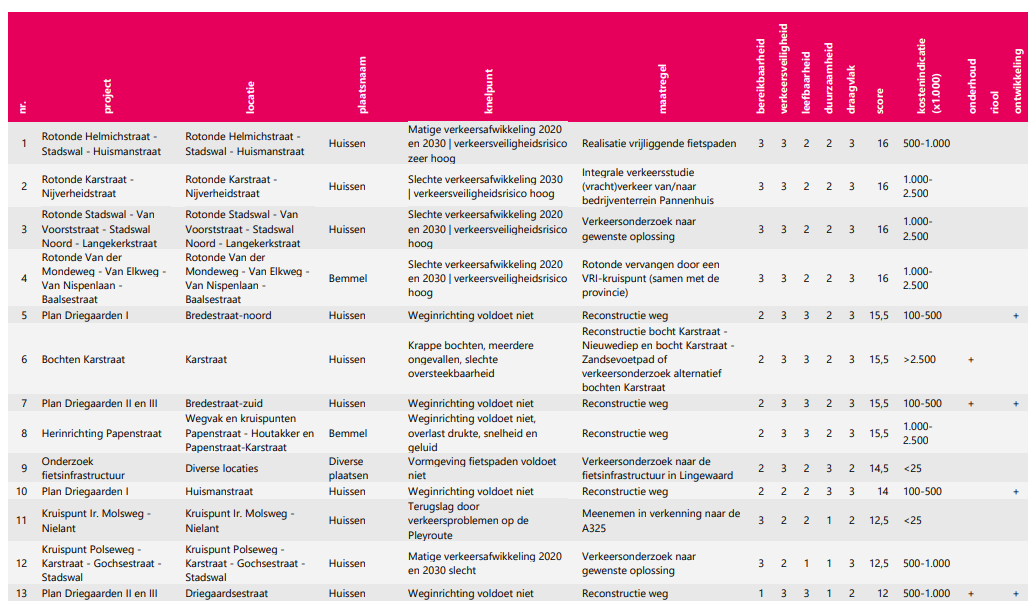 9
Top 10 maatregelen uit GMP-plus in Huissen
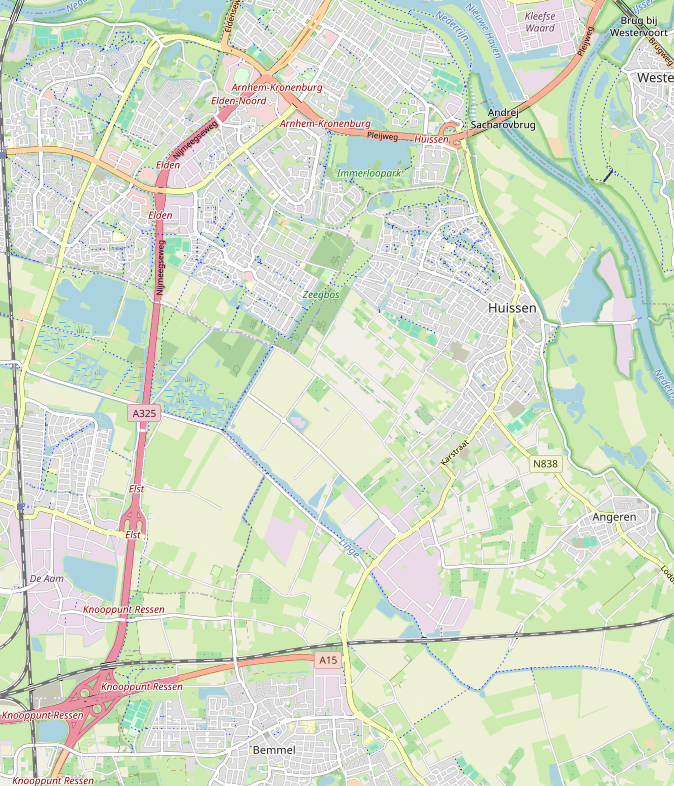 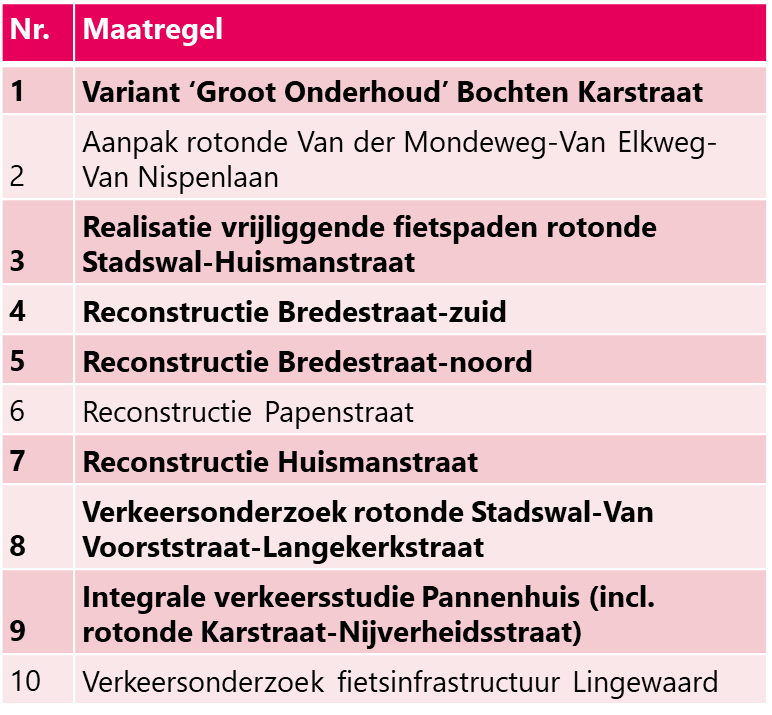 5
8
4
3
7
1
9
10
Woondeal 2.0
Afspraak binnen de regio met de provincie en het rijk om meer betaalbare woningen te bouwen
Veranderingen woningbouwplannen Huissen  meer woningen
Zorgen over toename verkeer in Huissen door extra woningen      aanleiding voor verkeersonderzoek
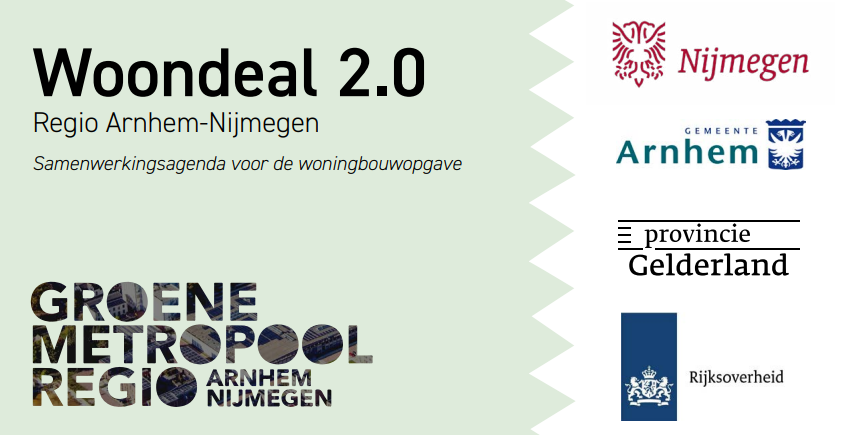 11
Werkwijze en uitgangspunten verkeersonderzoek
12
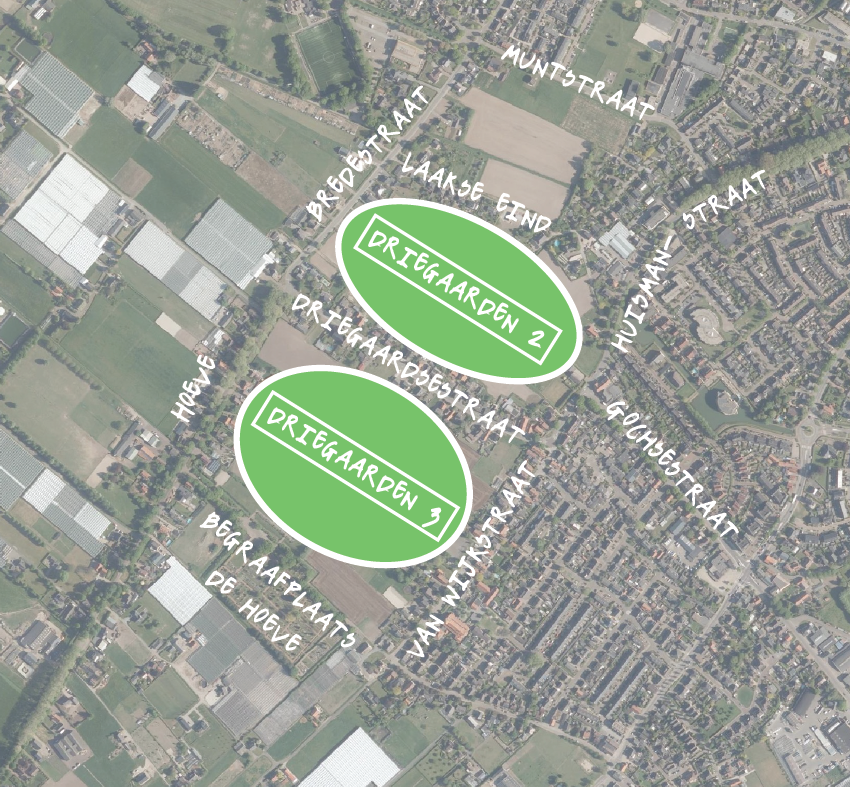 Werkwijze
Onderzoeksdoel
Onderzoeken verkeerseffecten woningbouwplan Driegaarden
Kunnen de wegen het verkeer veilig verwerken?
Hoe is de doorstroming op de kruispunten?
Welke (aanvullende) maatregelen zijn nodig?
13
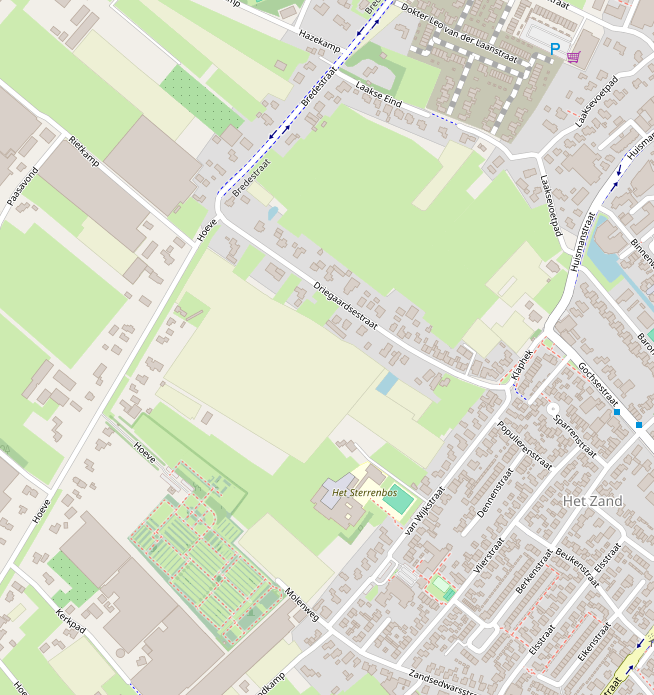 Uitgangspunten
Berekening verkeerseffecten met regionaal verkeersmodel
Berekening voor de toekomst (2032): 
overige plannen voor woningen en bedrijven (binnen en buiten de gemeente)
doortrekking A15 meegenomen
670 woningen binnen Plan Driegaarden
Aansluiting op bestaande wegen:
Gaard 2: op Laaksevoetpad en Bredestraat
Gaard 3: op Driegaardestraat en Hoeve
Gaard 2
Gaard 3
14
Werkwijze beoordeling wegen en kruispunten
Beoordeling wegen
Vormgeving, functie en gebruik in balans?
Vormgeving: hoe ziet de weg eruit?
Functie: wat is de functie en maximumsnelheid?
Gebruik: hoeveel verkeer rijdt er over de weg?
Aandacht voor verkeersveiligheid voetgangers en fietsers
Toets aan Wegencategoriseringsplan gemeente
Berekening doorstroming op kruispunten
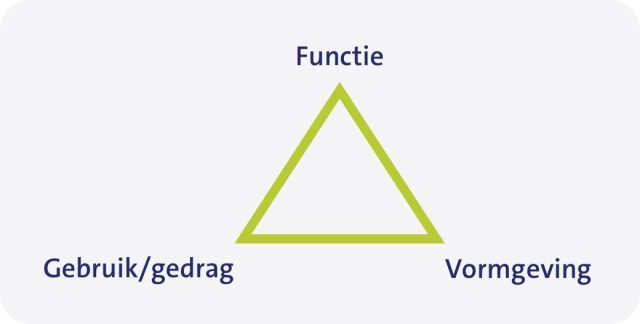 15
Conclusies verkeersonderzoek
16
Wegen
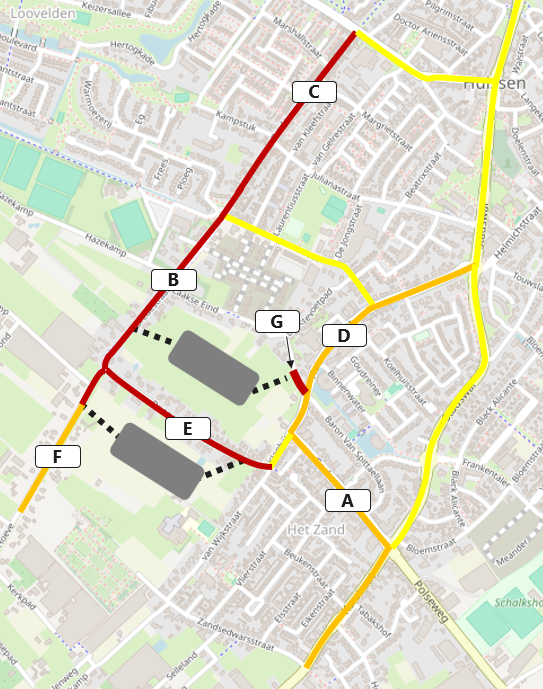 In huidige situatie al aanpak wegen gewenst
Ontwikkeling Driegaarden maakt aanpak van wegen noodzakelijker
Advies om met prioriteit aan te pakken:
Gochsestraat (in uitvoering)
Bredestraat zuid (gepland in 2025/2026)
Bredestraat noord (gepland in 2026)
Huismanstraat (gepland in 2027)
Driegaardsestraat 
Hoeve
Laaksevoetpad
17
*Planning onder voorbehoud
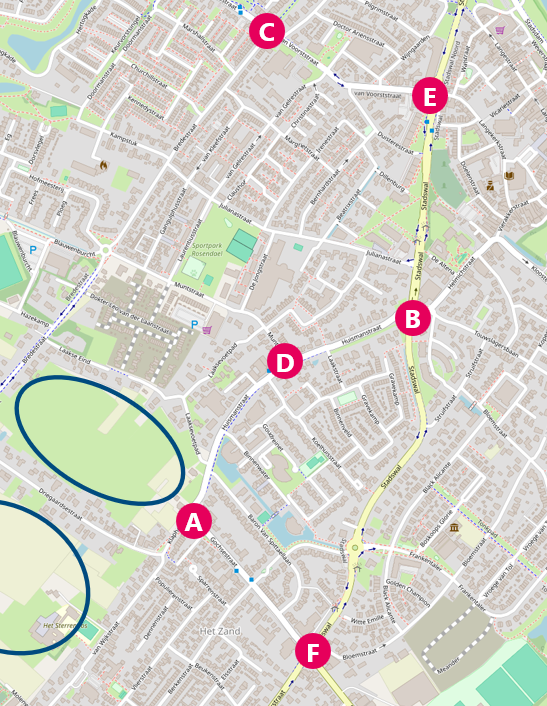 Kruispunten
Door Plan Driegaarden wordt de wachttijd op kruispunten groter, maar geen nieuwe knelpunten
Advies aanpak kruispunten:
Gochesestraat-Huismanstraat (in uitvoering)
Stadswal-Huismanstraat (gepland 2025)
Van Voorststraat-Bredestraat (gepland 2026)
Huismanstraat-Muntstraat (gepland 2027)
Stadswal-Van Voorststraat (gepland 2027 of later)
Karstraat-Gochsestraat
Per kruispunt maatwerk nodig voor uitwerking maatregelen
18
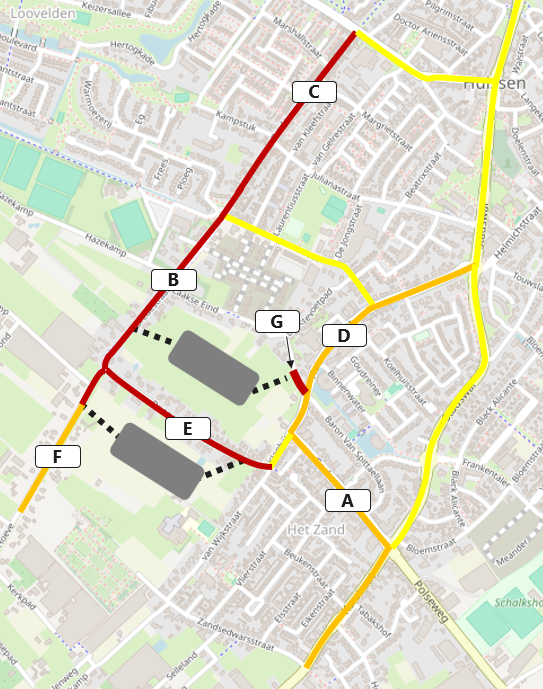 Conclusie
In huidige situatie al knelpunten, aanpak veel punten al gepland voor komende jaren
Toevoegen extra woningen zorgt dat bestaande knelpunten groter worden en maakt aanpak urgenter 
Verschil 450 of 670 woningen op knelpunten beperkt 
Aanpak (nog niet geplande) knelpunten noodzakelijk, maar spreiding over de tijd mogelijk:
Ontwikkeling Driegaarden in circa 8-10 jaar (start bouw 2027/2028)
Gaard 2 en 3 leiden tot verschillende verkeerstromen
Niet alles kan tegelijk: bereikbaarheid, personeel en geld
19
Driegaarden 2 en 3
Manon Witbraad
Stedenbouwkundige
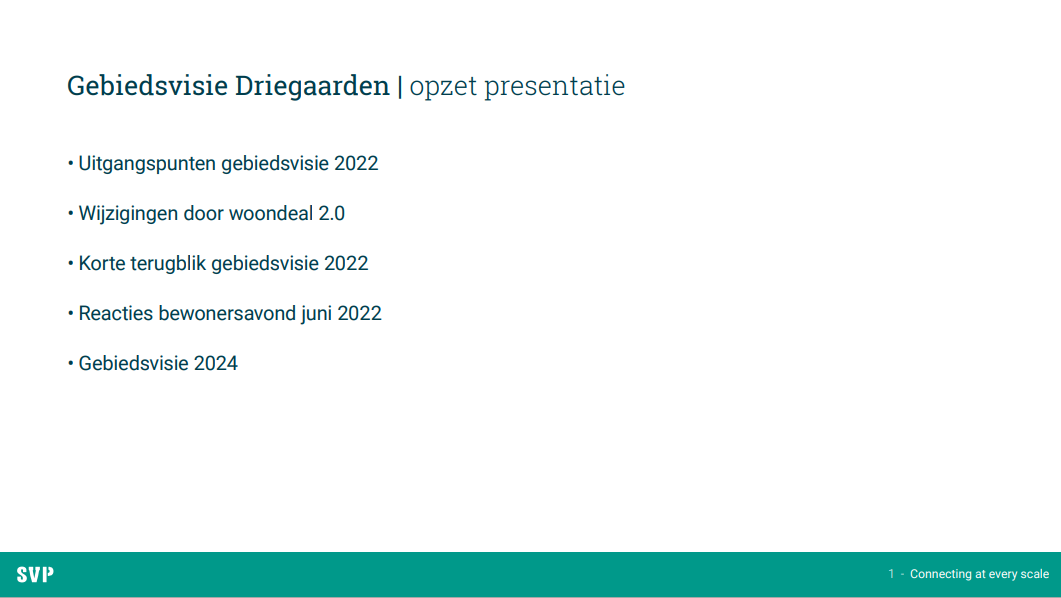 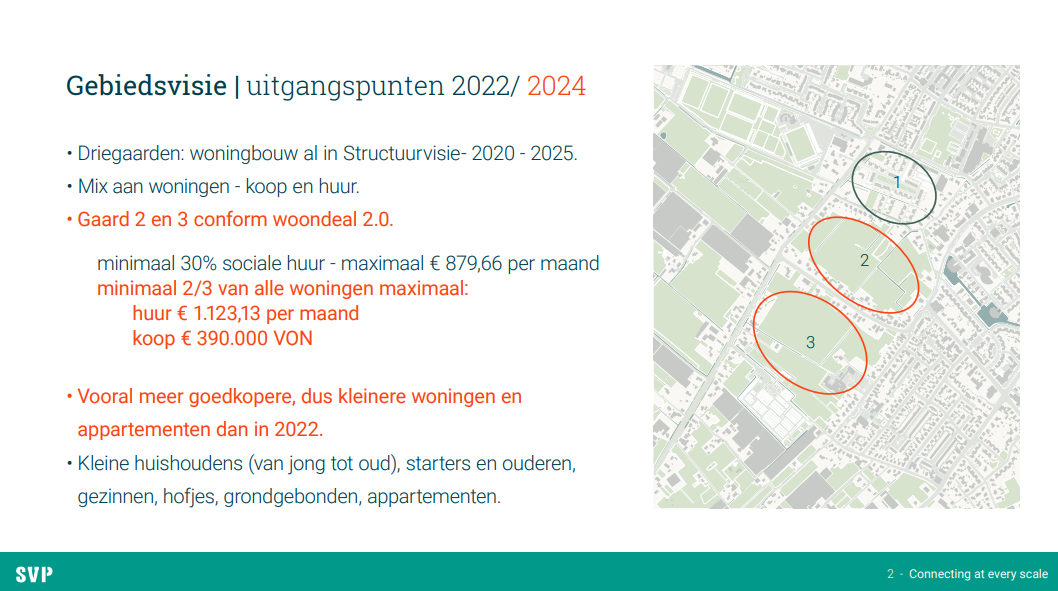 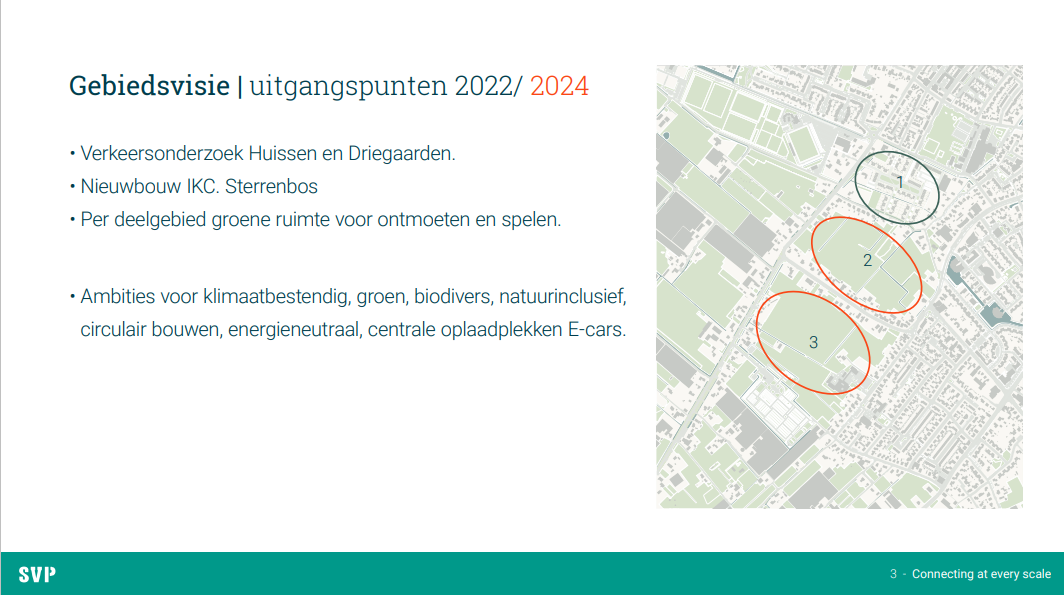 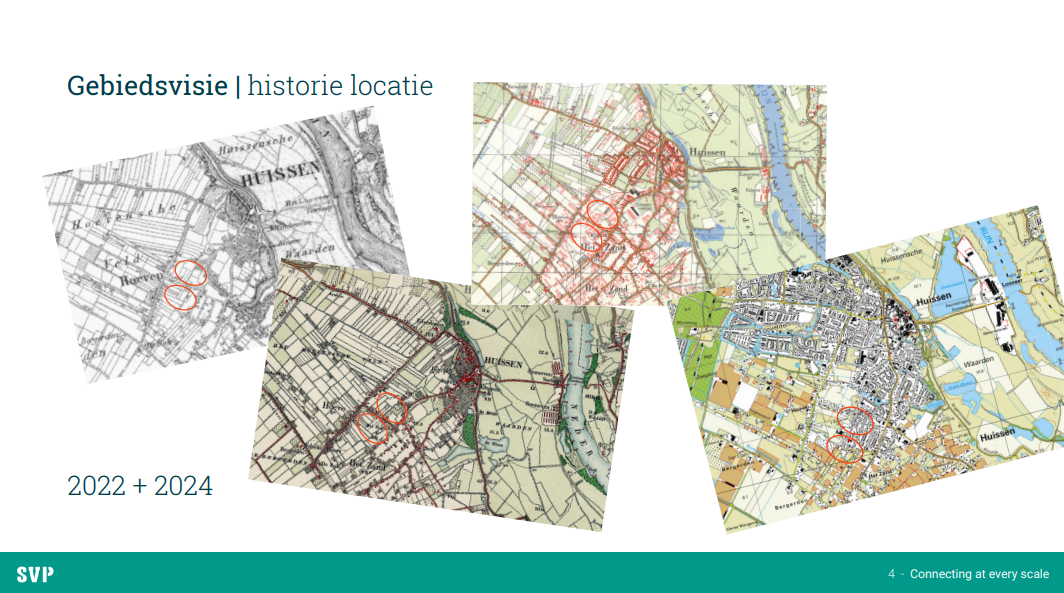 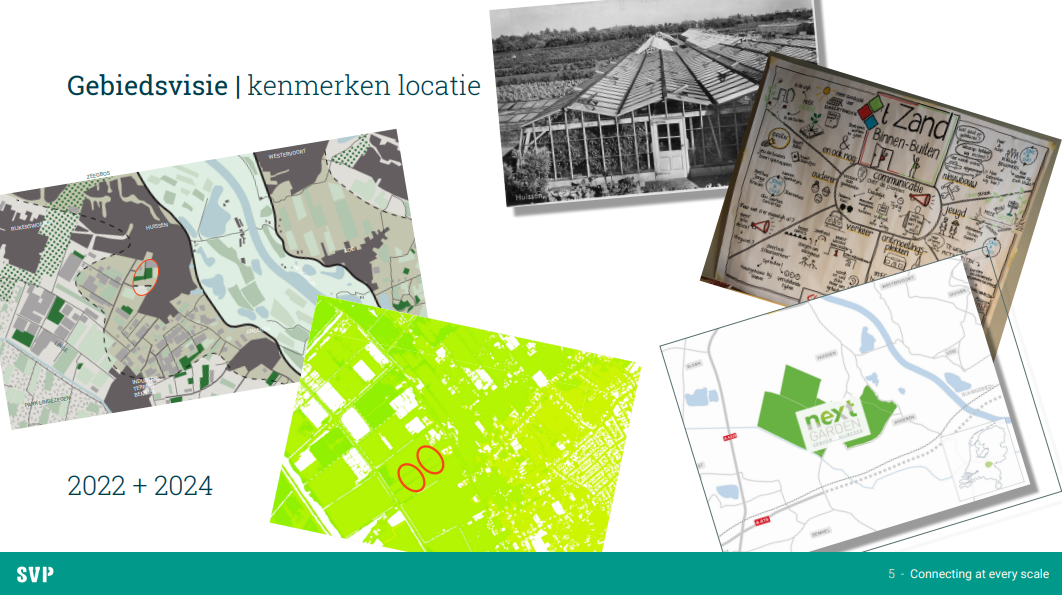 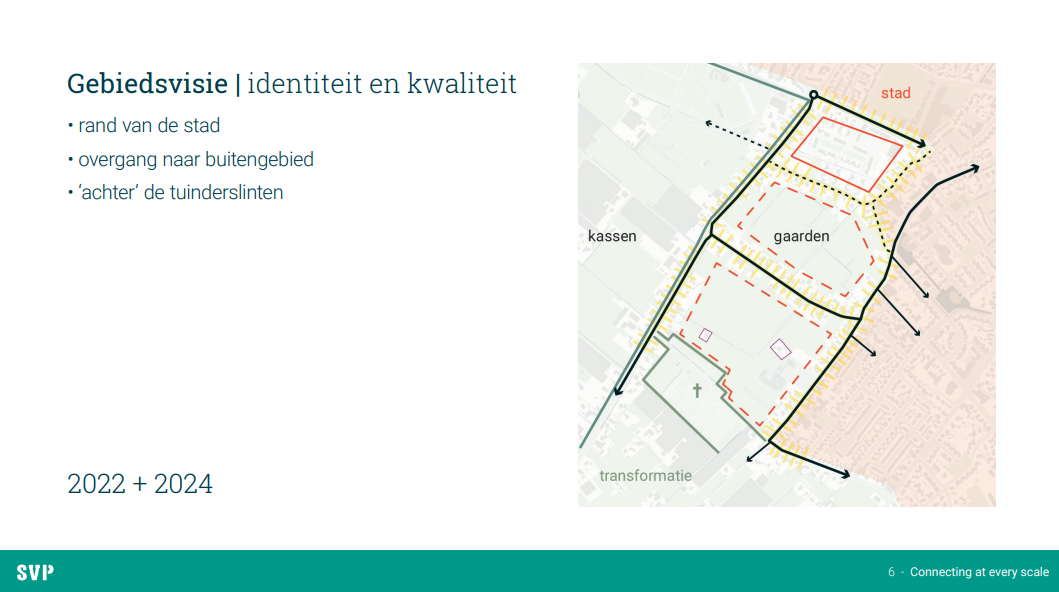 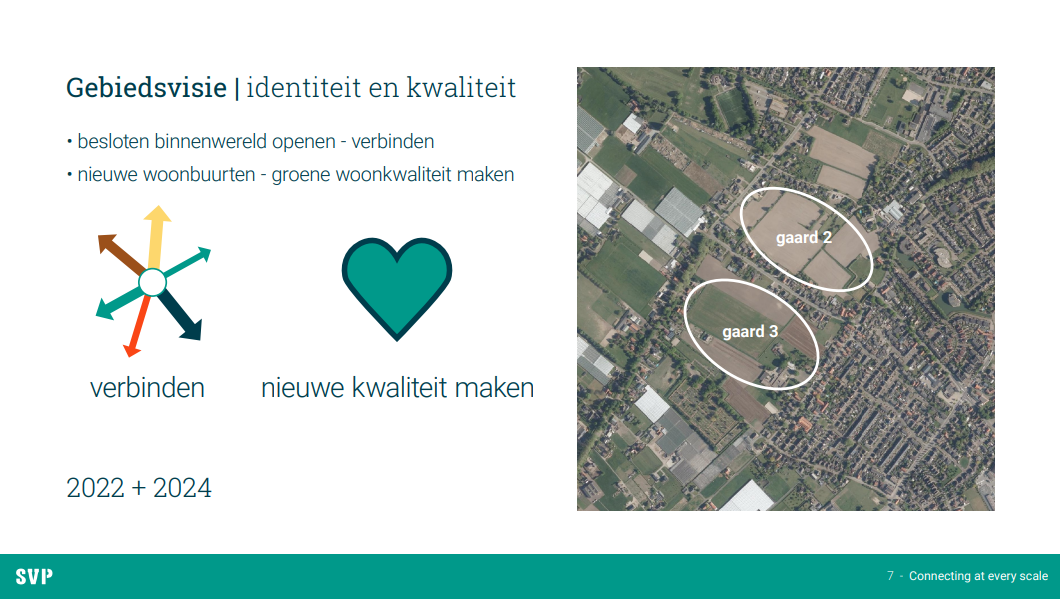 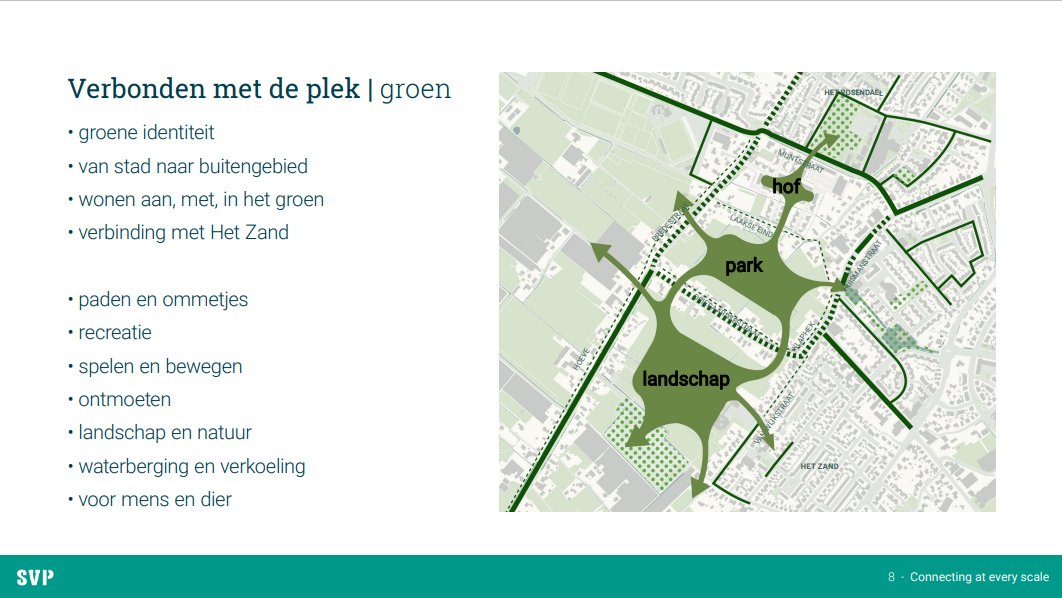 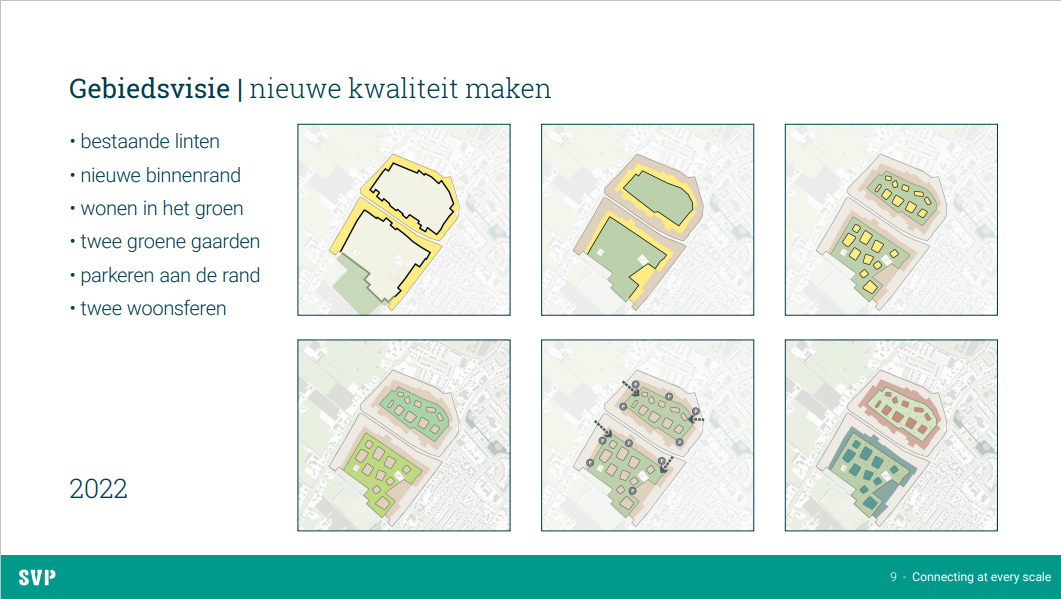 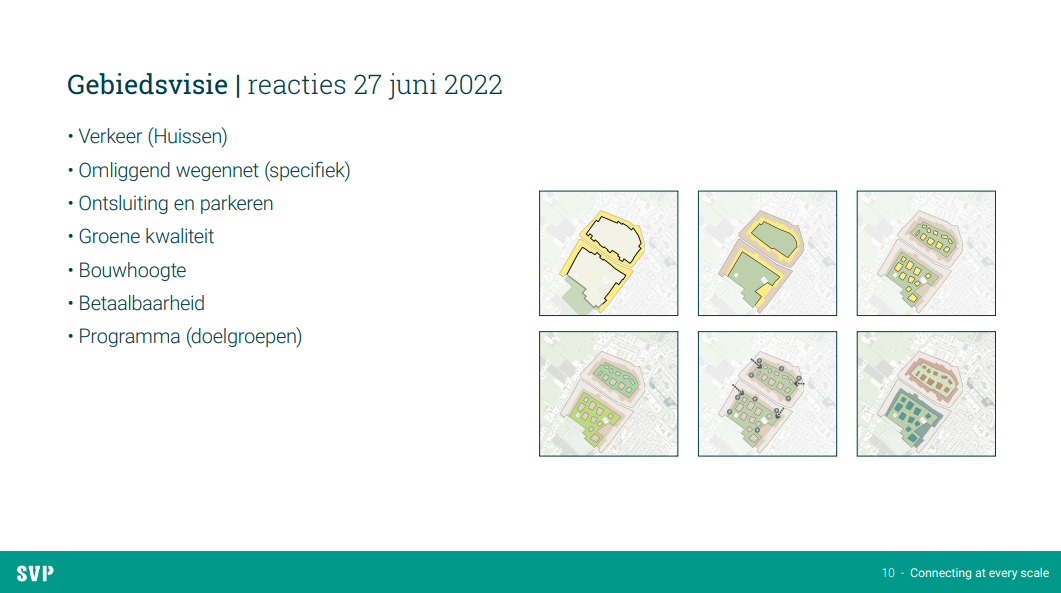 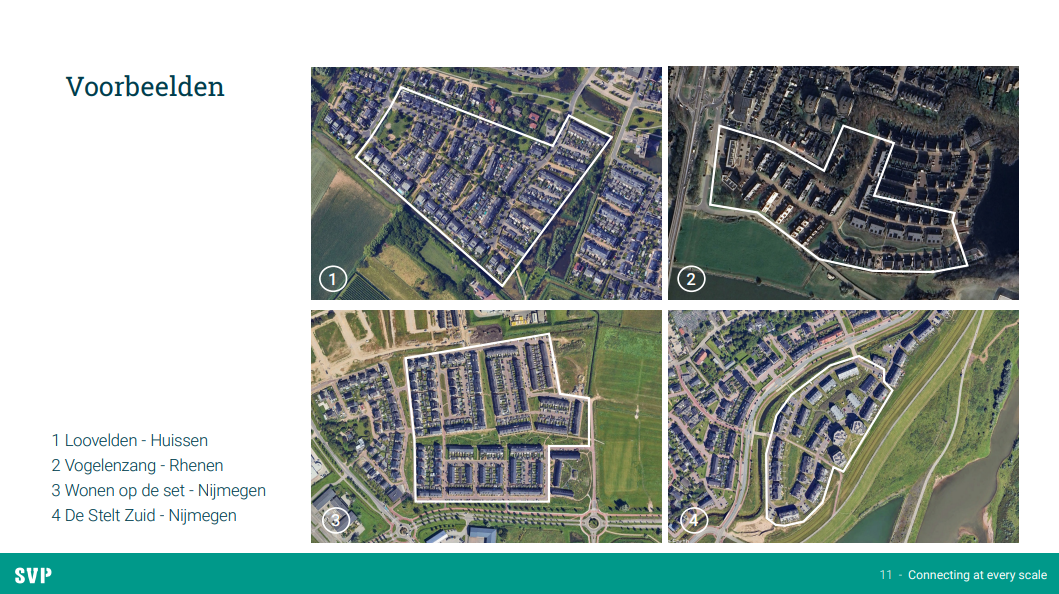 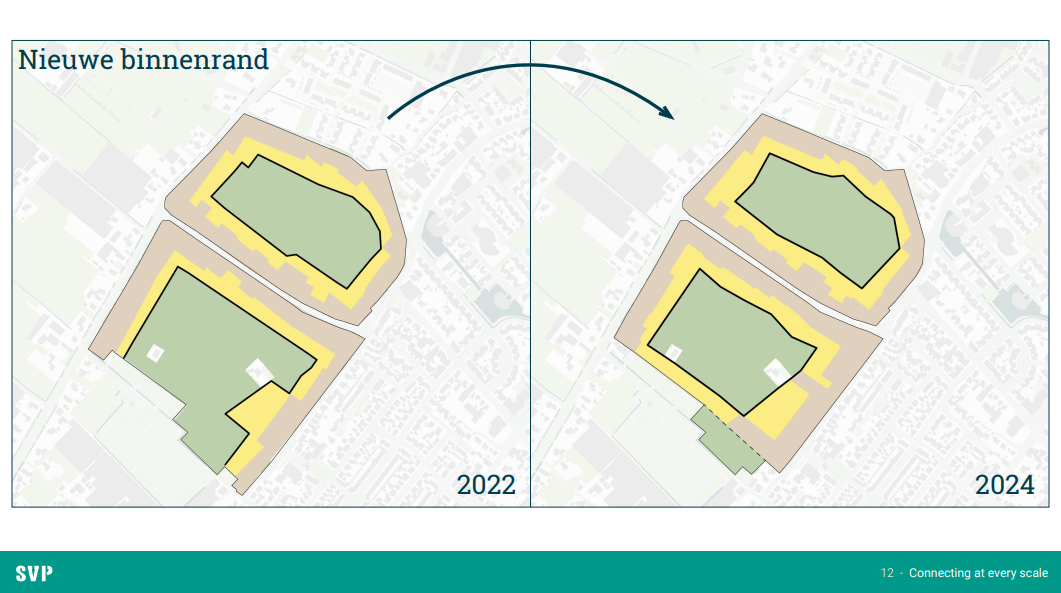 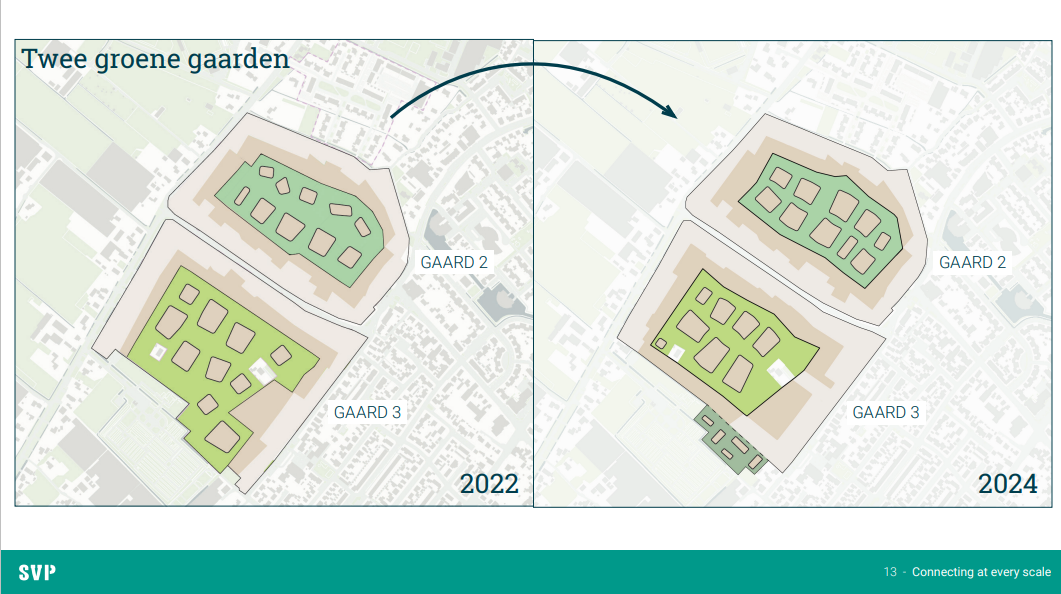 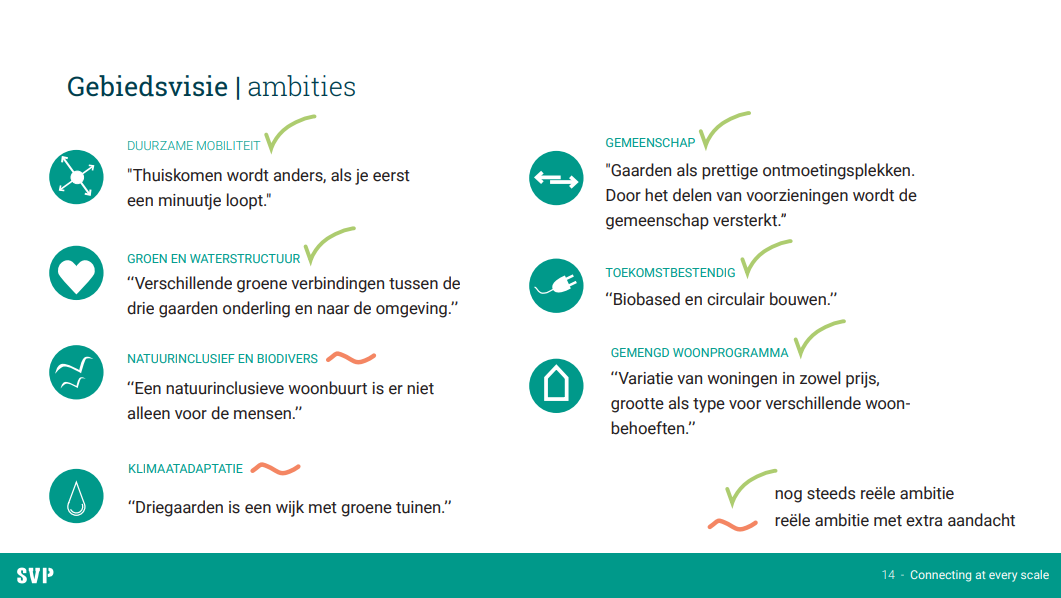 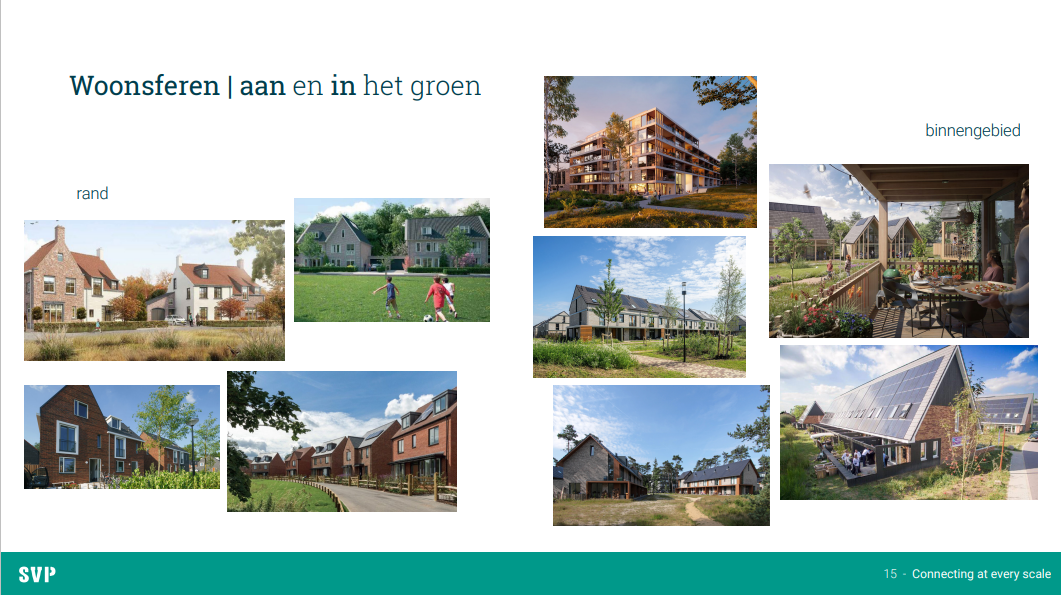 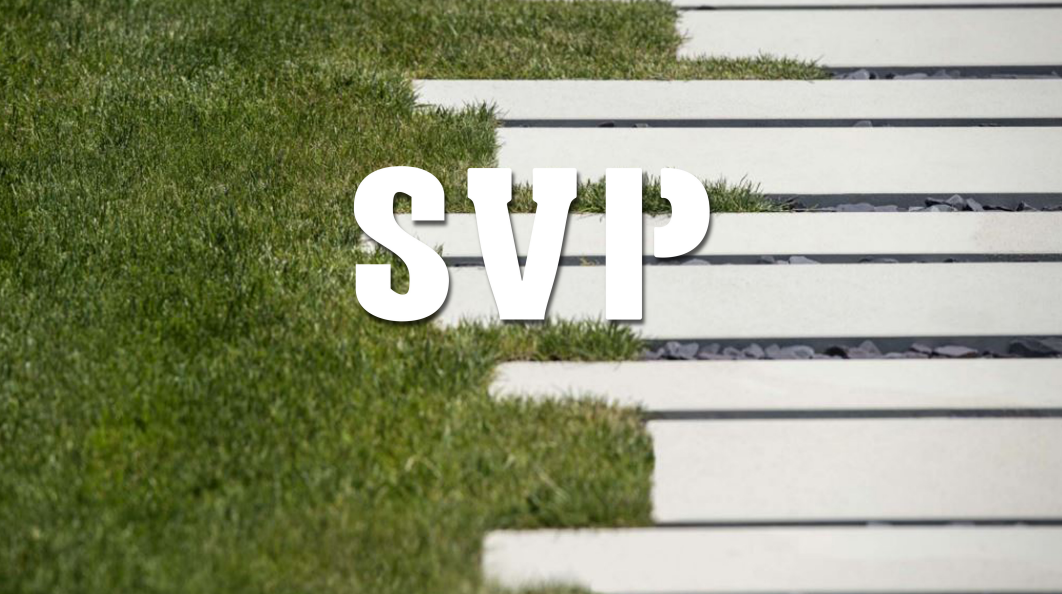 Driegaarden 2 en 3
Alex Sannes
Projectleider
Driegaarden 2 en 3
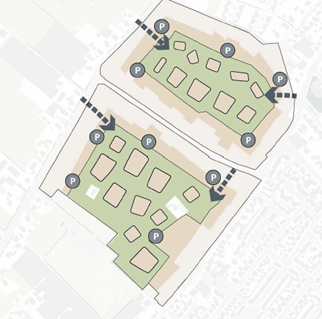 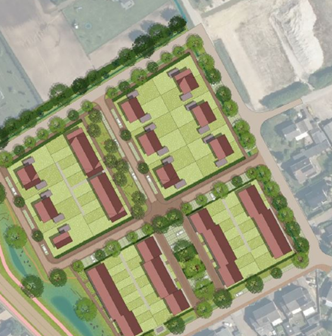 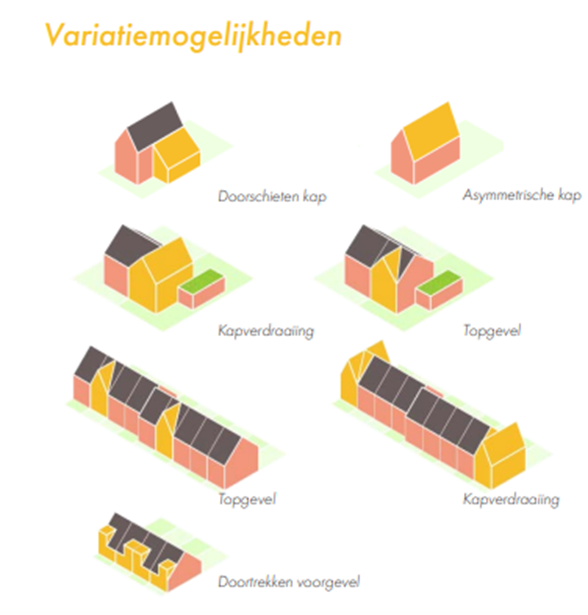 Proces
Gebiedsvisie
Stedenbouwkundig plan
Beeldkwaliteitsplan
Inrichtingsplan
Omgevingsplan
Bouwplan
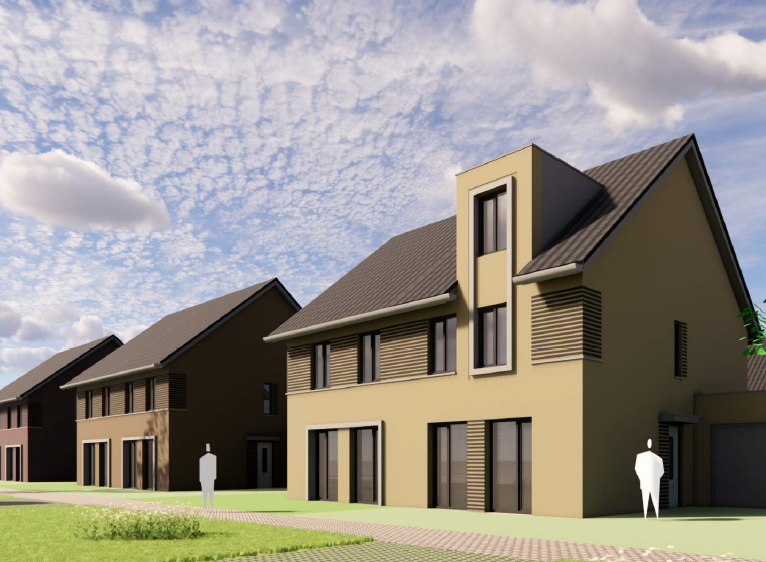 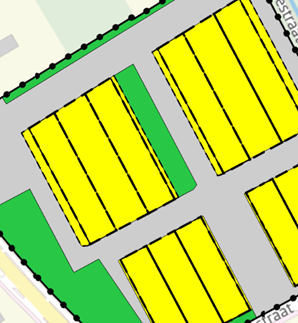 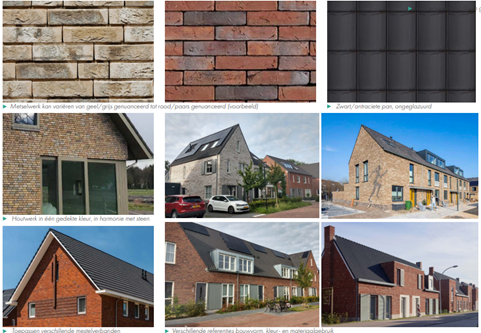 Driegaarden 2 en 3
Planning
* Planning onder voorbehoud
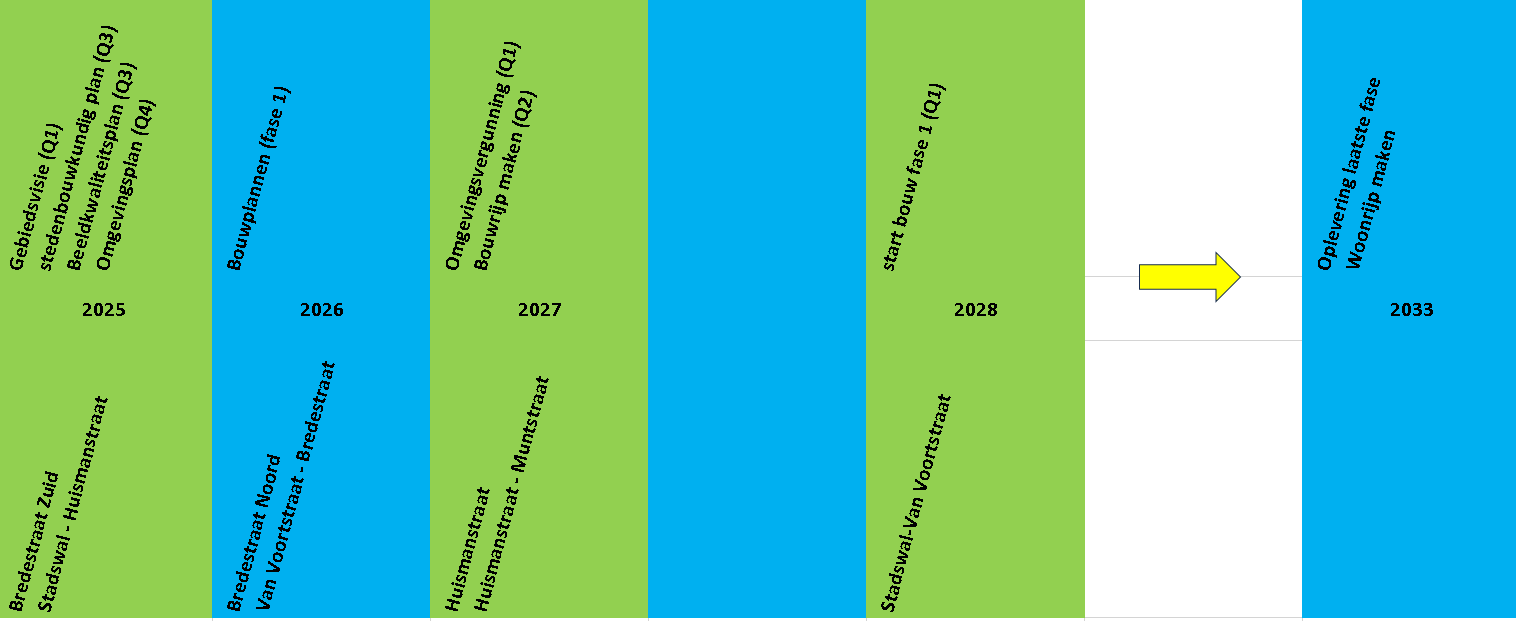 Driegaarden 2 en 3
Planning
Gebiedsvisie				Q1 2025
College
Raad					
Stedenbouwkundig plan			Q3 2025				
Omgevingsplan				Q4 2025
Bouwplan (fase 1) / vergunning		Q1 2027
Start bouw (fase 1) 			Q1 2028
Driegaarden 2 en 3
Tafeltjesmarkt - Ontmoet en vraag
Driegaarden 2 en 3
Dank voor ieders komst

Na deze avond is er nog mogelijkheid om een reactie te geven via www.lingewaard.nl/driegaarden
Deze reacties betrekken we bij de besluitvorming